Природа и музыка
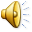 Природа и музыка
Александр Сергеевич Пушкин
«Золотая осень» Остроухов Илья Семёнович
Ралиф Ахметшин
Природа и музыка